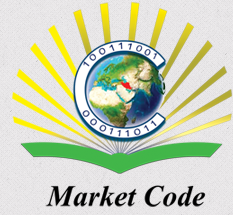 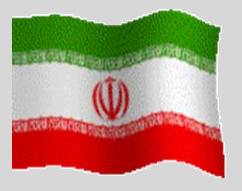 به نام خدا
آموزش نرم‌افزار شبکه‌بندی
(شبکه‌بندی شش وجهی)
فواد فرخادنیا
( مرداد 94 )
MarketCode.ir
شبکه‌بندی شش وجهی
 برای یک پره شبکه‎ای
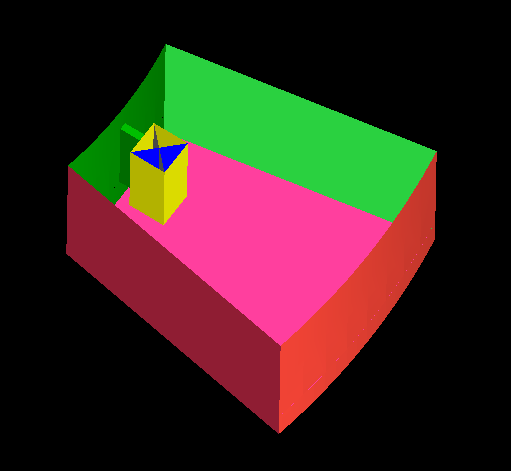 اجرای نرم‌افزار ، ایجاد یک پروژه جدید و خواندن فایل هندسه
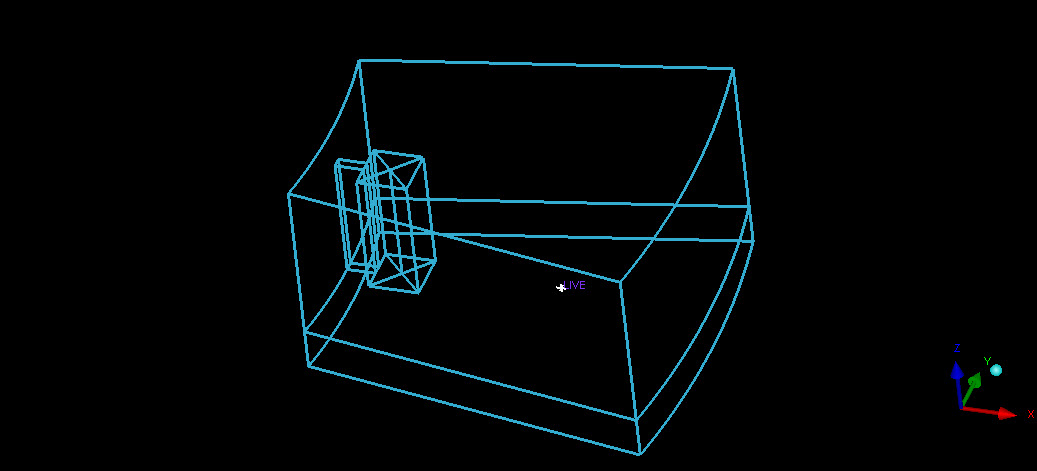 تولید بلوک‌بندی به صورت دوبعدی
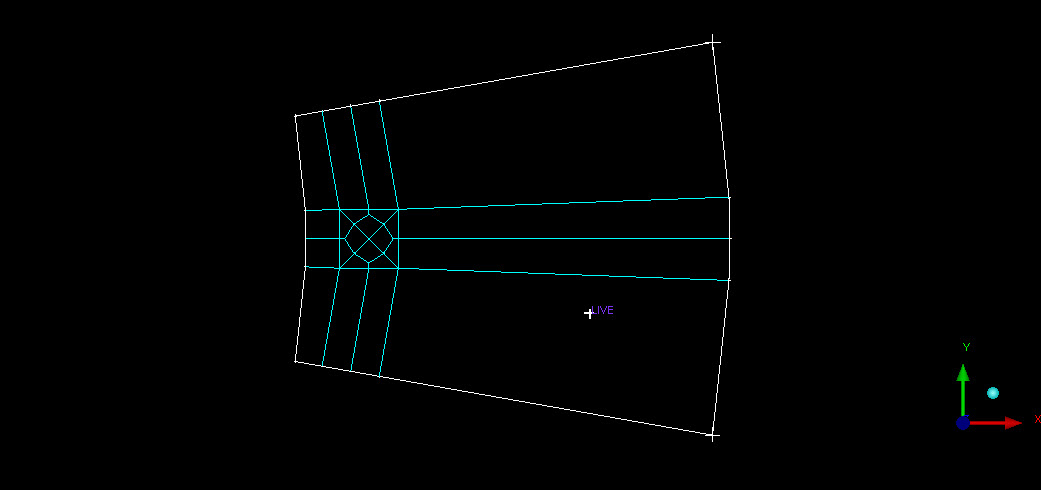 حجم دادن به بلوک‌بندی دوبعدی و تبدیل آن به بلوک‌بندی سه بعدی
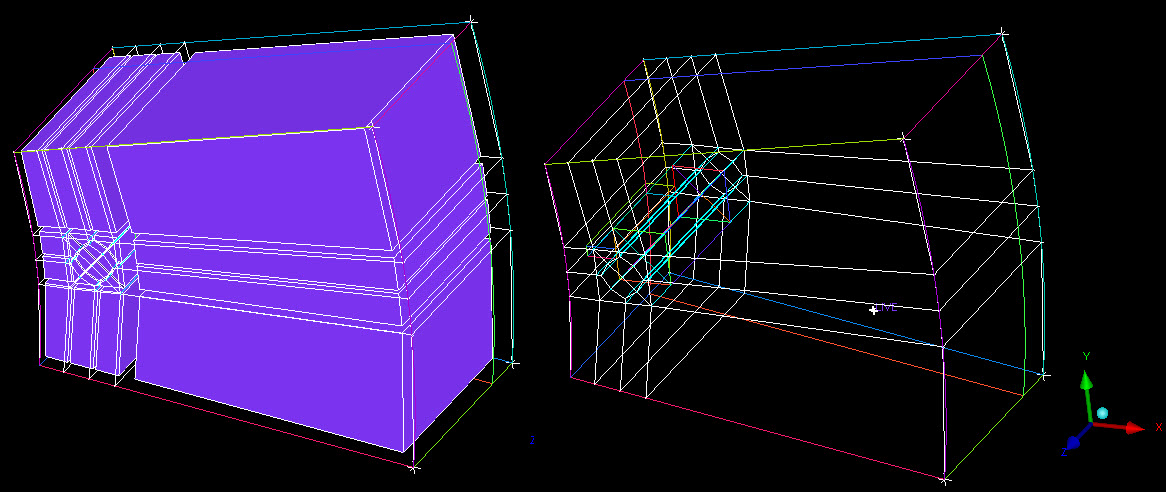 تصحیح بلوک‌بندی و ایجاد وابستگی‌ها
آنچه در این مثال خواهید آموخت ...
تولید شبکه و بهبود شبکه‌بندی
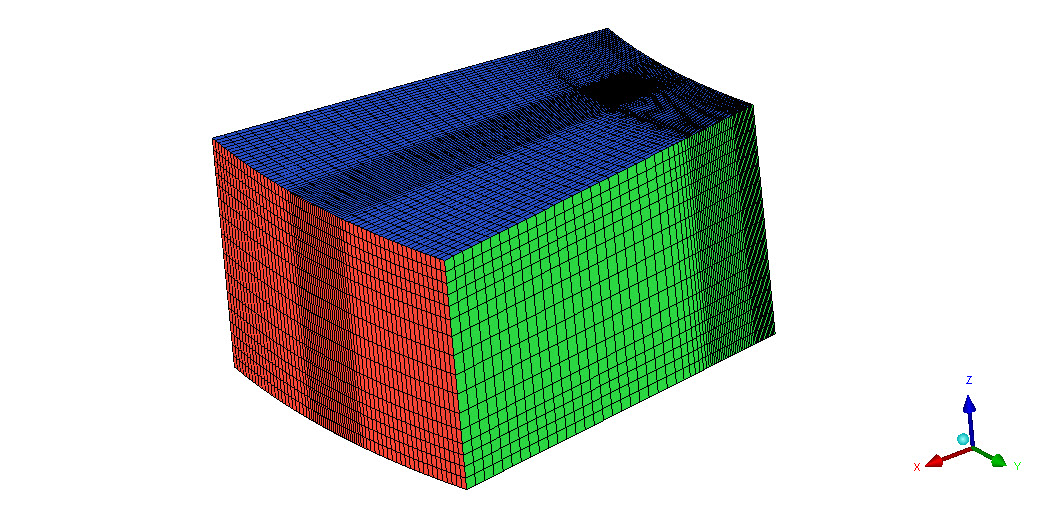 ذخیره فایل شبکه به صورت Multiblock